A Strategic Alliance Servicing Our Clients Needs:
Wade Consulting, LLC and Alpha Tor        Consulting LLC
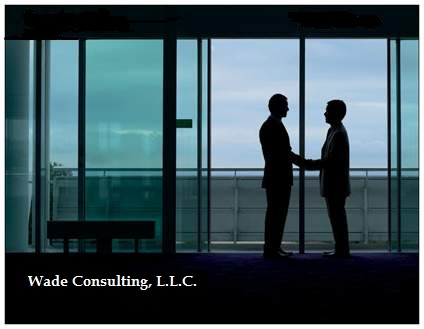 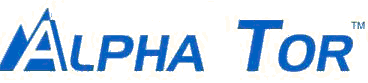 Joint Mission Statement
To provide consistent value and foster long-term relationships with our clients as a “One-Stop Shop” for all of their professional staffing and consulting needs.
To provide our clients not only with the critical technical abilities required to meet their Project Management goals, but also the change management expertise to ensure the long-term success of their implementations and initiatives.
Our Strategic Alliance
The alliance of Wade Consulting LLC and Alpha Tor Consulting LLC increases the breadth and depth of services that we offer to our clients.
We provide superior experience at an effective cost rate that maximizes customer value and return on investment. 
We provide both professional staffing services (Direct Hire and Resource based Consulting) and the services of a full service Consulting Firm.  This differentiates us from most of our competitors who are able to provide services in one or the other areas but only in isolated instances in both.
Areas of expertise include Finance and Accounting, Information Technology, Process Improvement, and Change Management, and Six Sigma/Lean Improvement.
Wade Consulting, LLC suite of services
Permanent Placement/Direct Hire and Consulting Services in the following functional areas:
Financial Reporting, Accounting Operations, and Management
Finance, Treasury, and Cash Management
Audit and Compliance
Tax- Strategy and Compliance
Information Technology
Six-Sigma/Lean Black Belt
Alpha tor Consulting LLC Suite of Services
Project and Change Management- Financial/IT
Information/Technology including:
Business Systems Analysis
Network Engineering
Supply Chain and Logistics Systems
Multi-industry 


Financial including:
Business Process Management
CFO Services including FP&A, Reporting, and Analysis
Sarbanes Oxley and Internal Controls
Six Sigma (Black Belt) and Lean (Master Black Belt)
Professional Experience
The principals for Wade Consulting LLC and Alpha Tor Consulting LLC have over 115 years of Industry experience. They are experienced individuals with a broad scope of major to mid industry background including Big 4 Consulting. 
Strategic Projects/Initiatives include:
Reorganizations
Change Management
Software Implementations
Lean/Six Sigma Projects
Global Accounting and Financial Projects including FP&A/Strategic
SOX and Internal Audit Controls
Mergers, Acquisitions and Divestitures
Cross Functional Projects including Business Process Reengineering and Software Selection
Wade and Alpha Tor Biographies:
Terrence Mercier, CTP: Managing Director Wade Consulting, L.L.C.
Former Corporate Officer and Assistant Treasurer for a Fortune 500 company: 

           Corporate Officer- Assisted company emerge from bankruptcy re-organization after a period of 10.5
            months. Developed essential partnerships with the attorneys, bankruptcy court, and consultants to
            facilitate the re-organization. 

Finance and Accounting practitioner with 23 years in Banking, Credit, Treasury and Financial Management with extensive experience in acquiring, integrating and restructuring companies: 

           Finance & Accounting- Acquired, integrated, and realized synergies in combining six companies that
           were later sold, resulting in a 1000% Return on Equity for Shareholders!  

Professional Executive Resource industry experience as Practice Manager for Salaried Professional Services (Loan Staff) for an industry leader.

         Professional Executive- Extensive industry experience, a focus on understanding clients’ needs and
          expectations, and attention to detail versus  sending bulk resumes at random, results in a history of  exceptional client
          satisfaction. 
         Professional Executive- Trusted source/partner in cases where internal HR and peer groups are unable to provide
          candidates/consultants.      

Extensive experience in recruiting and retaining talent, deploying senior level accounting and finance professionals to Houston’s finest companies and maintaining relationships with business professionals.

       Manager of Executive Professional Consultants- Expanded practice personnel from 15 permanent Executive Consultants to 28
         permanent Executive Consultants with a 95 % utilization rate and transitioned 7 employees from consulting payroll to Client staff.
Wade and Alpha Tor Biographies:
Joseph Lovell, Managing Partner and CEO of Alpha Tor Consulting LLC:
Managing Partner and CEO of Alpha Tor. 
Over 20 years experience in IT Department Administration, Project Management, and Change Management.
High-level experience with 2 of the worlds major computer corporations, as well as leadership positions in Government, Healthcare, Financial, Manufacturing and Retail sectors 
Management over groups consisting up to 60 contractors and 25 professionals 
Global Supply Chain and Logistics management within the largest computer company in the world.
Extensive experience in IT and Financial Sox/Internal Controls
Wade and Alpha Tor Biographies:
F. Michael Aronson MBA, CFO and Senior Project Manager, Alpha Tor Consulting LLC:
Over 30 years experience as a Senior Financial Professional
Over 10 years in project related consulting, including over 5 years Project Management experience.

Experience includes FP&A, forecasting, budgeting, SOX, and variance analyses incorporating ERP (SAP) background:

               FP&A- As a senior financial manager/analyst for a major Big 4 Consulting firm,
        oversaw the development, reporting, and financial/variance analysis of an
        over $100mm petrochemicals and chemicals group of a Big 5 O & G
        company.
       FP&A- Created and maintained budgetary, variance analysis, and strategic planning 
        processes for the CEO of a major subsidiary of a global French chemical company.

Project management experience includes ERP installations and global financial and change management implementations:

       PM- Automated and streamlined the close process, reducing from 5 days to 3 days the amount of
        required time to execute the close and commence the reporting process at corporate level for an oil
        field services client.
       PM- Integrated, through Six Sigma requirements, the financial and IT processes necessary to automate 
        the  close and reduce significant manual processes for an oil field services client.
       PM- Oversaw, supervised, and controlled the installation and costs of the ERP for the entire
       manufacturing plant of a major chemical subsidiary.
Wade and Alpha Tor Biographies:
F. Michael Aronson MBA, CFO and Senior Project Manager, Alpha Tor Consulting LLC:
Over 30 years experience as a Senior Financial Professional
Over 10 years in project related consulting, including over 5 years Project Management experience.

BPM experience:

              BPM- Senior Consultant on a major Business Process Management exercise with one of the two
        largest home improvement companies in the US at corporate headquarters  (North Carolina) to
        resolve a $500mm damage control and distribution issue. This resulted in a $200 mm savings
        nationwide to major appliance inventory.

Sarbanes-Oxley experience:

       SOX- Team Lead over 3 of 12 Sox reviewers in Remediation and Documentation review. Oversaw
        significant internal controls development and process control for 3 major sub-divisions of a global
        computer company.
       SOX-  For a major chemical manufacturing company (Atlanta, Georgia), produced a 60 page report in
        response to an inquiry from the Audit Committee on any significant gaps in remediation for the 
        previous year’s remediation and reporting of SOX key controls and documentation.  This resulted in a
        reduction of exposure to external audit and SEC reporting.
Wade and Alpha Tor Consulting Biographies:
Tim Malaguti Associate Partner:
Significant Project Management, Six Sigma, Lean, and Engineering experience in multi-industry applications.
Manufacturing/Certified Engineer with GE
Project Management Certifications: PM Certified with Anderson Consulting, PM Certified with General Electric, and received PMP certification from UC Davis and PMI.
Lean Master Certifications: General Electric, Northern Telecom, and Villanova University.
Lean Six Sigma Black Belt :  Certified from Villanova University
BA Marketing: York University Toronto
38 years Lean/Six Sigma 10 years at GE
For Further Information:
Please contact the following websites:
 For Wade Consulting LLC: www.wadehr.com
 For Alpha Tor Consulting LLC: www.alphator.com
Please contact the following phone numbers:
 For Wade Consulting LLC: Mr. Terry Mercier CTP at 832-563-7758
 For Alpha Tor Consulting LLC: Mr. Joseph Lovell at 281-236-5700 or F. Michael Aronson MBA at 832-289-7074
 For Tim Malaguti: Mr. Malaguti at 1-705-657-3307 or 1-858-699-0164